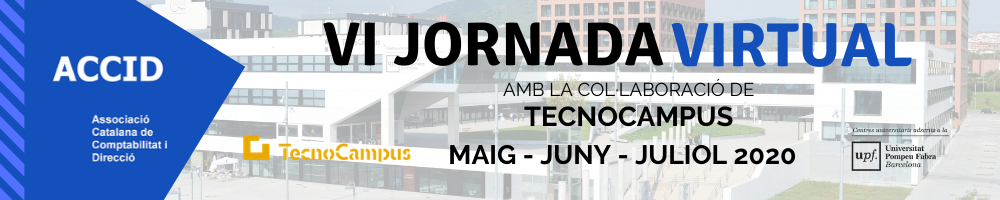 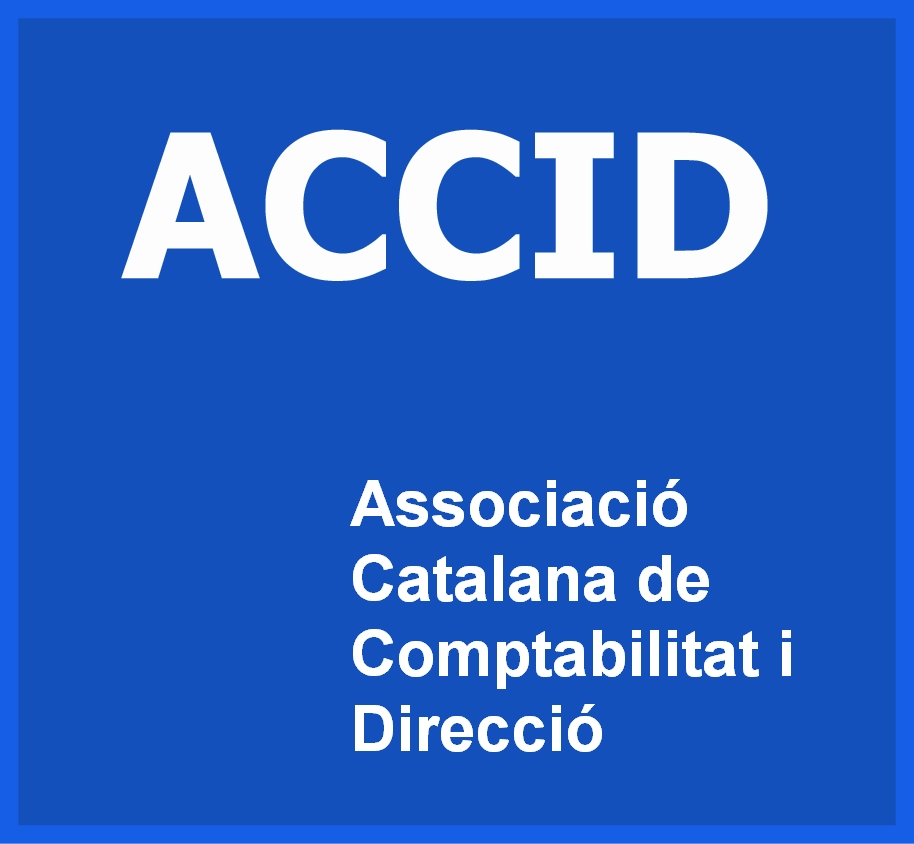 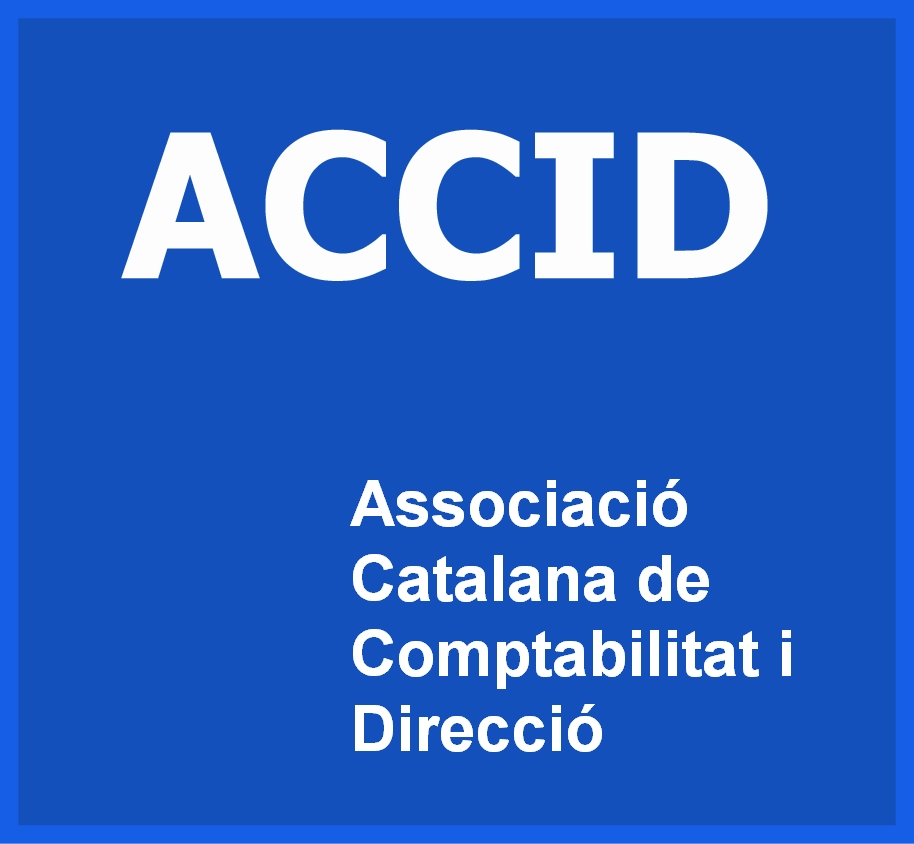 Relations between Sustainable Development Goals in the literature

Andrei Boar – UPF – Barcelona School of Management

ACCID 09.07.2020
1. Introduction
What are Sustainable Development Goals?
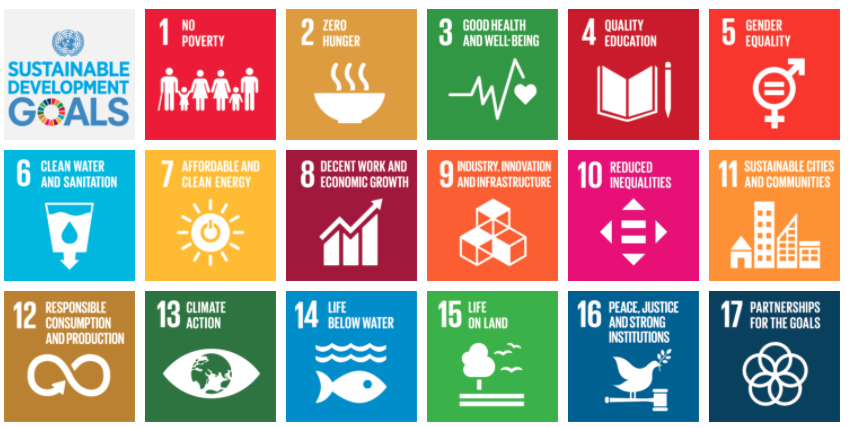 169 targets
2030
[Speaker Notes: In terms of users, this study published in 2017 predicted that by 2022 up to 36% of the population would be using this type of services in the US
So, as a conclusion, we can see that this sector is being successful in terms of popularity, revenues and number of users.]
What are Sustainable Development Goals?
1. Introduction
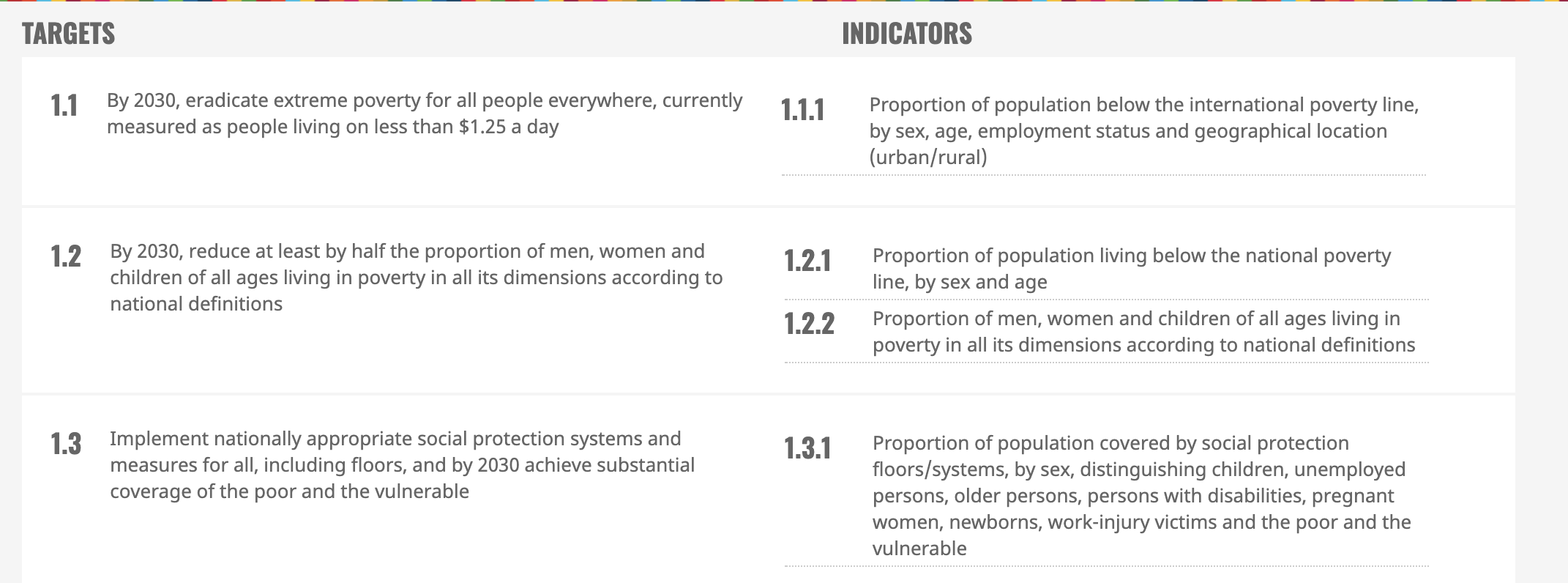 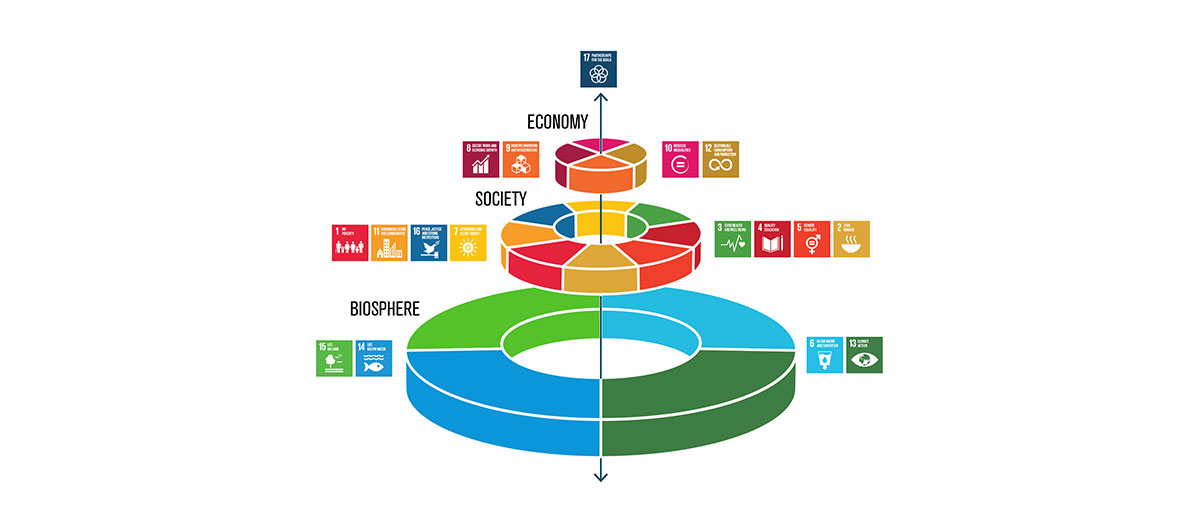 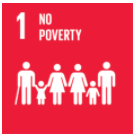 Main objective of research: discover the relations between SDG in the literature, as a first step to apply them to business.
[Speaker Notes: In terms of users, this study published in 2017 predicted that by 2022 up to 36% of the population would be using this type of services in the US
So, as a conclusion, we can see that this sector is being successful in terms of popularity, revenues and number of users.]
ODS Relations
Descriptive analysis
ODS Relations
1. Descriptive analysis
Papers distribution by publication year
Papers distribution by main topic
Papers distribution by data sources
ODS Relations
2. Relations with VosViewer
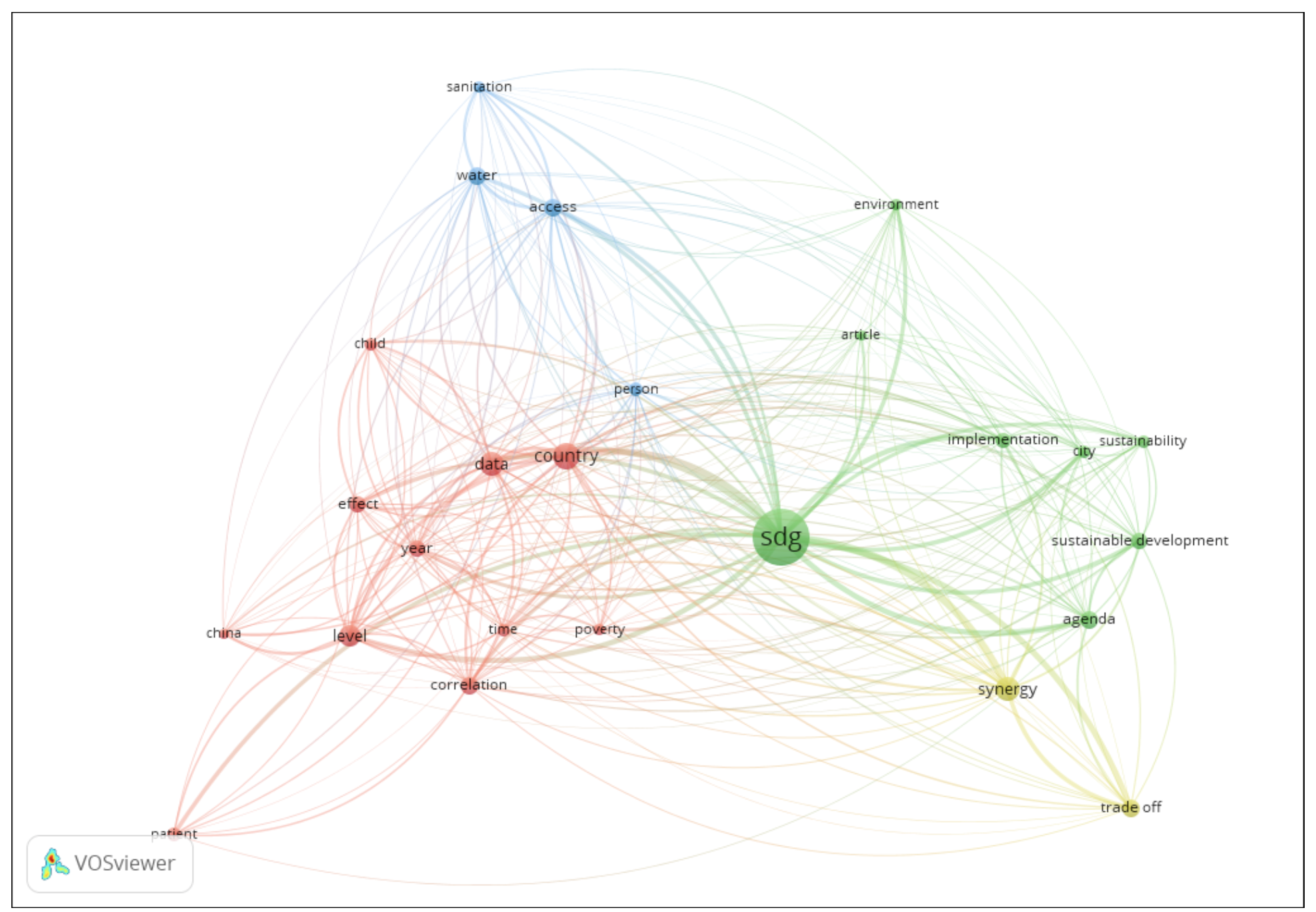 Selected papers
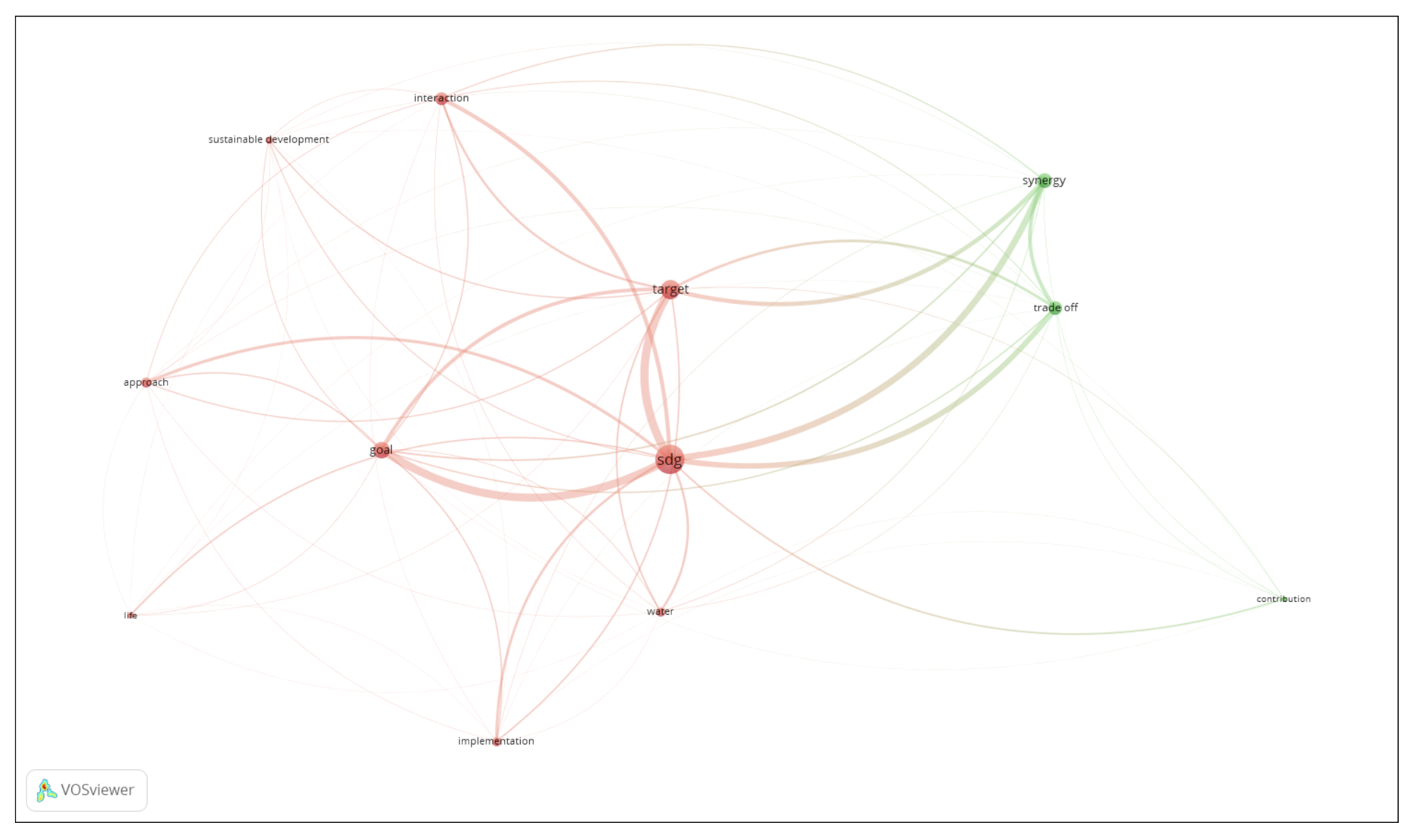 All papers
ODS Relations
3. Content analysis
Main tool: 
Nilsson et al. (2016). 
Existence of synergies and trade-off between and among SDG. How? Using targets or indicators


   Seven-point scale
ODS Relations
4. Types of models
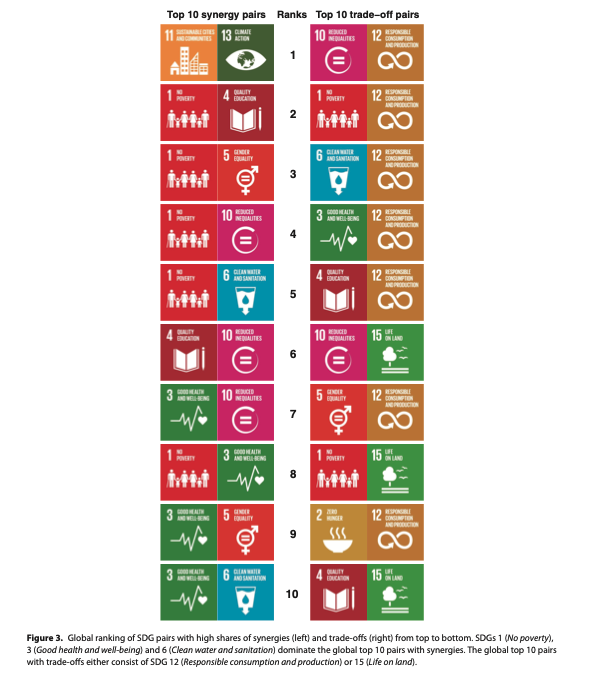 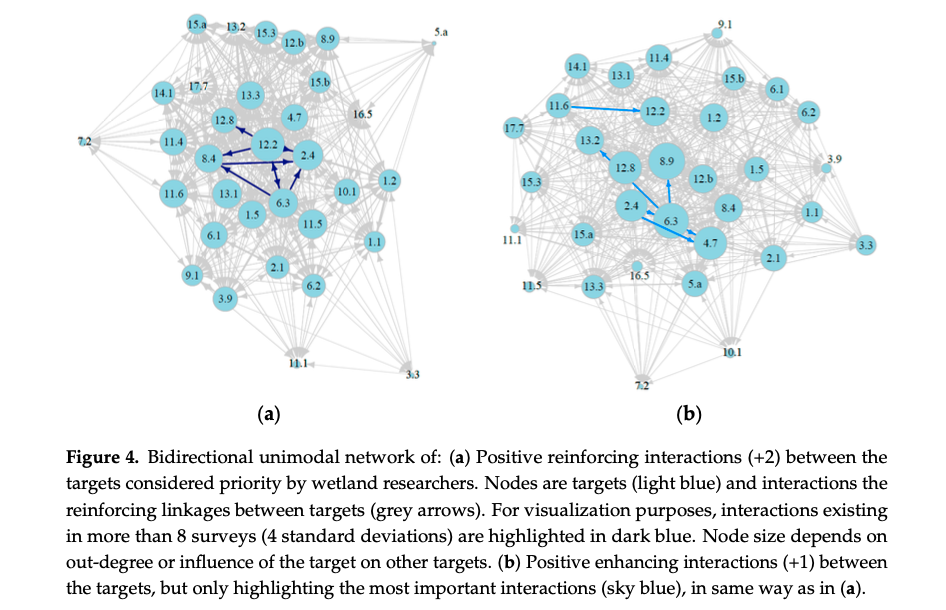 Jaramillo et al. (2019)
Pradhan et al. (2017)
ODS Relations
4. Types of models
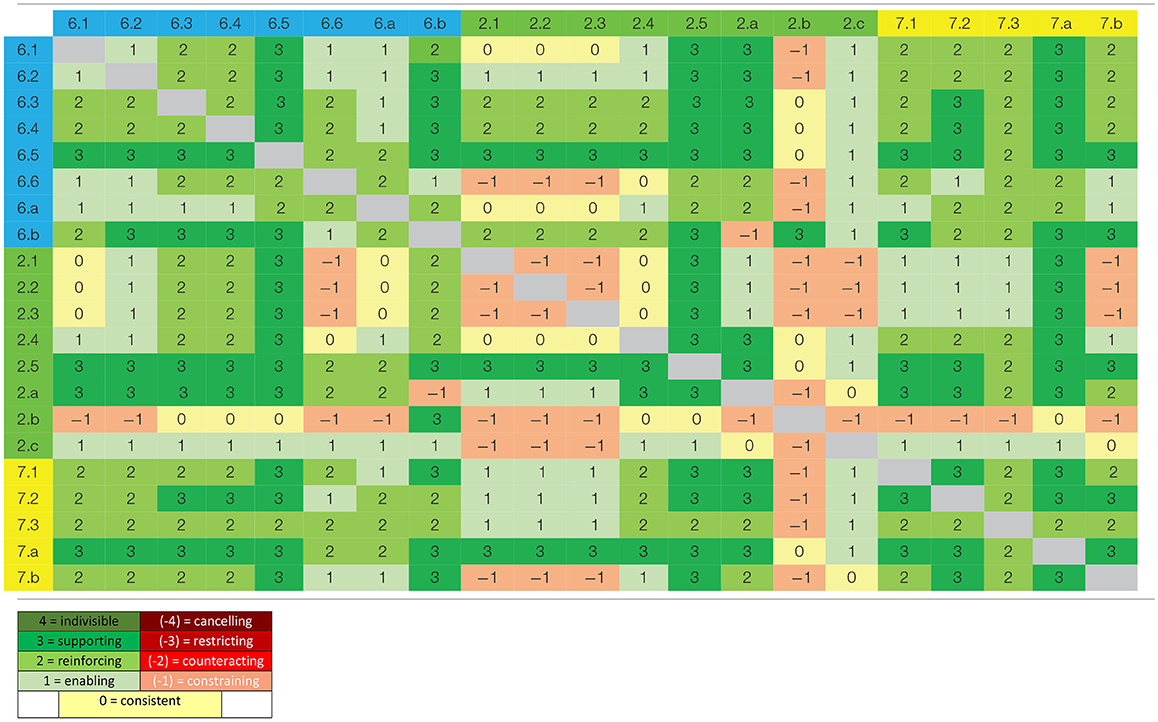 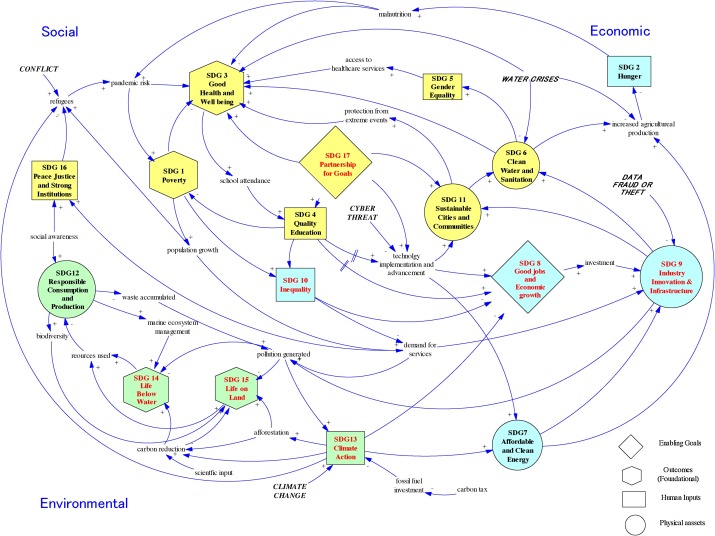 Cernev & Fenner (2020)
Fader et al. (2018)
ODS Relations
5. Models content analysis – main results
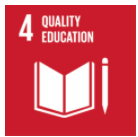 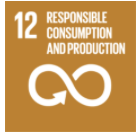 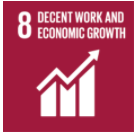 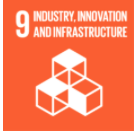 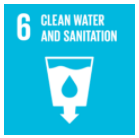 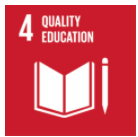 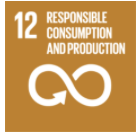 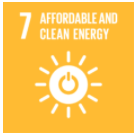 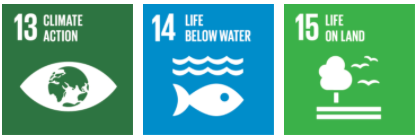 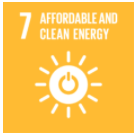 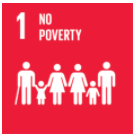 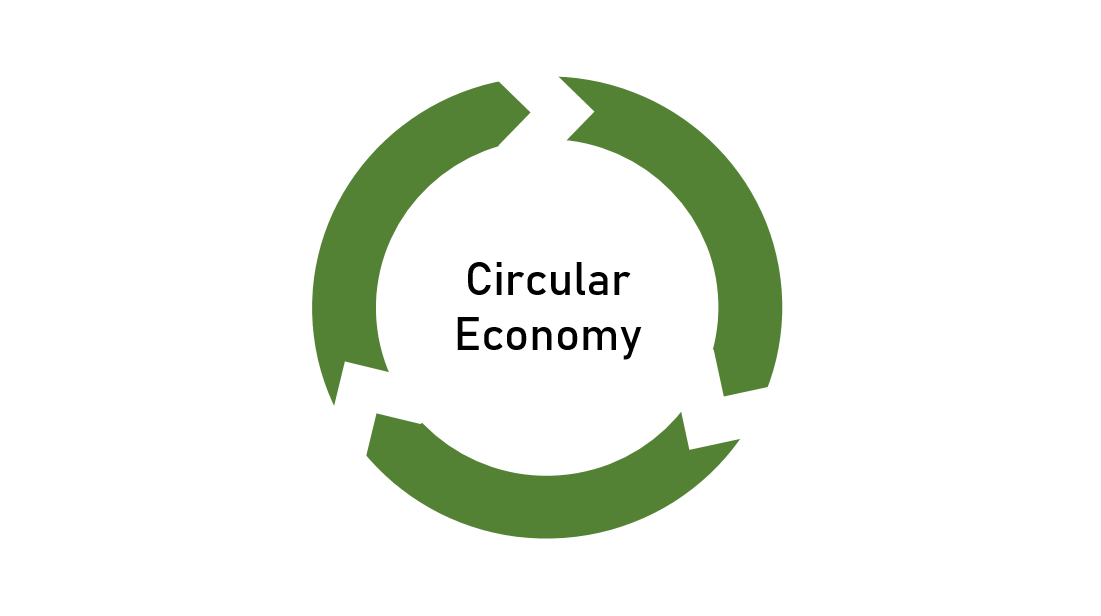 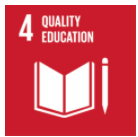 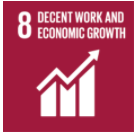 ODS Relations
6. Gaps
ODS Relations
6. Conclusions

A new topic in the literature that will grow in the next years. Until now is full of gaps and disagreements.

Synergies are reducing and trade-offs are increasing. 

We need to focus our education in responsible and green education. 
We need to focus in the use of renewable energy. 
We need to create or improve business models that promote economic growth without affecting negatively the environment.
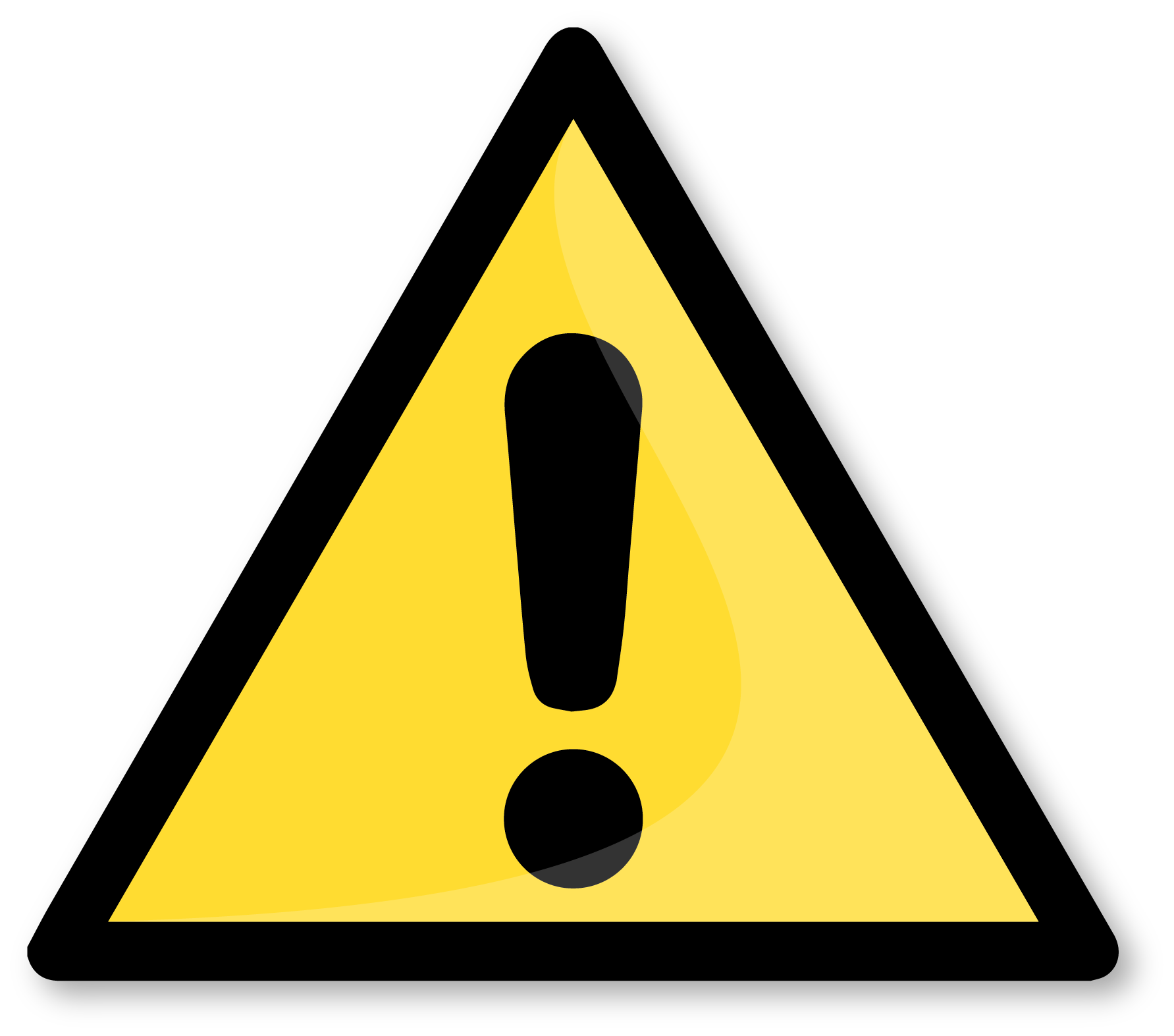 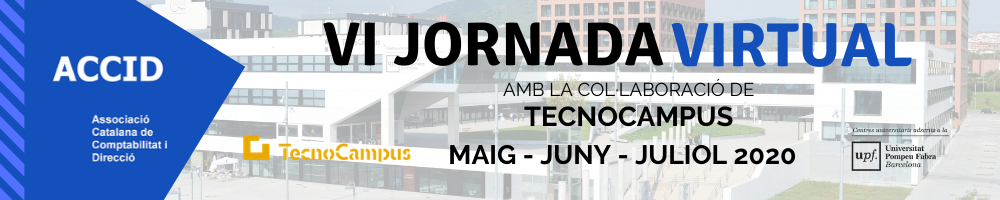 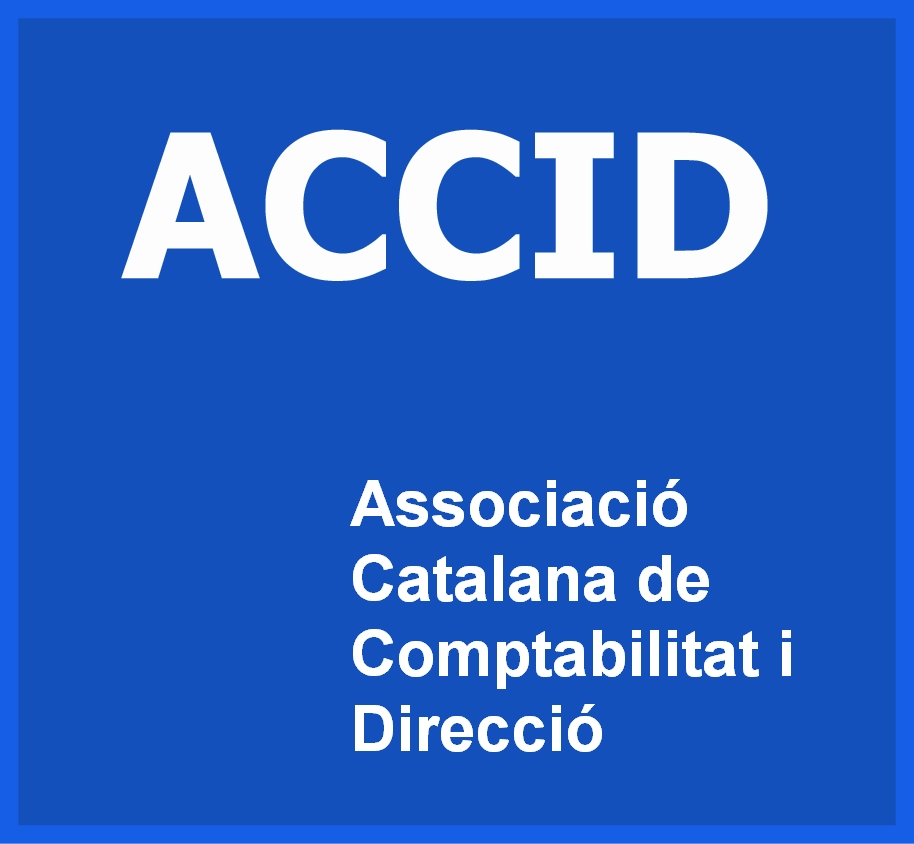 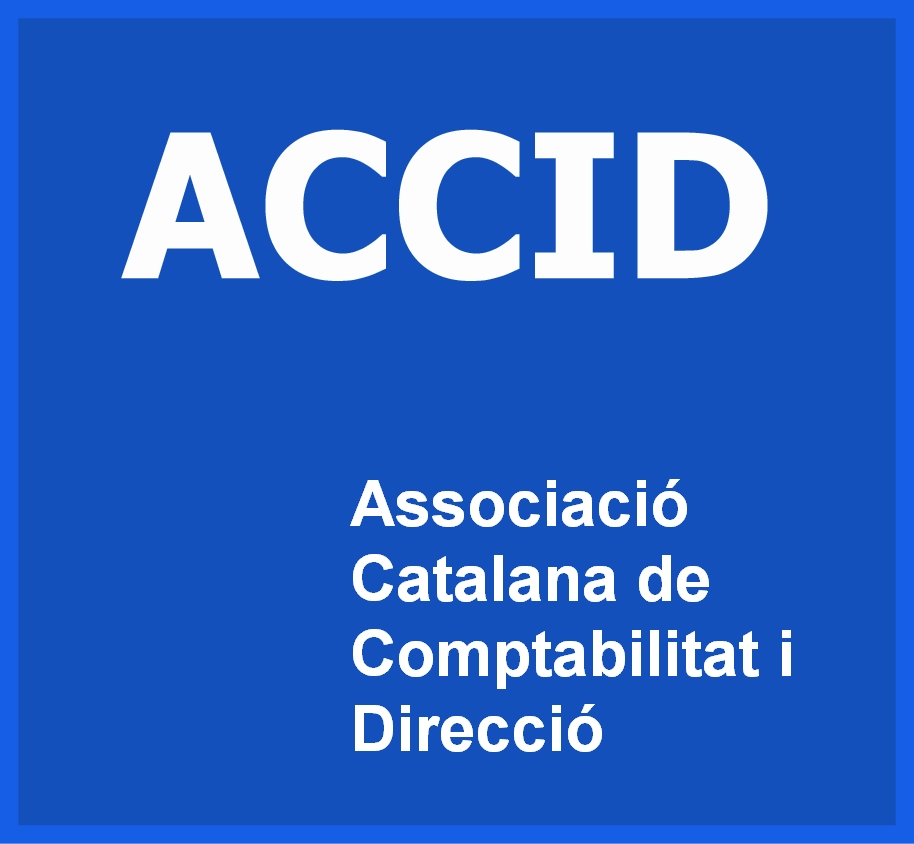 Relations between Sustainable Development Goals in the literature

Andrei Boar – UPF – Barcelona School of Management

ACCID 09.07.2020